ক্লাস পরীক্ষা  ২০২০ ইং
সপ্তম শ্রেণীপ্রথম তিন পাঠ বিষয় : বাংলা ১ম পত্র কবিতাবহুনির্বাচনী প্রশ্ন
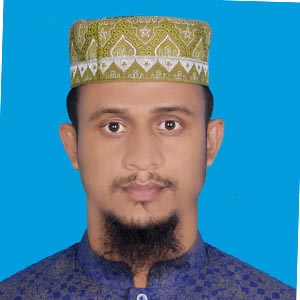 মো : বাহা উদ্দিন
সহকারী গ্রন্থাগারিক
গোপলার বাজার উচ্চ বিদ্যালয়
নবীগঞ্জ, হবিগঞ্জ
মোবাইল নং 01762-802990
1. KvRx bRiæj Bmjv‡gi g‡Z †KvbwU‡Z †`k †P‡q †M‡Q ?
2.Kwe Kzwj‡K †Kv_vq †`‡L‡Qb ?
3. kKU gv‡b Kx ?
4. †ij c‡_ Kx P‡j ?
5. e‡ÿ k‡ãi A_© Kx ?
6. Ó Kzwj gRyi Ó KweZvwU †Kvb Kve¨MÖš’ †_‡K †bIqv n‡q‡Q ?
7. KvRx bRiæj Bmjvg evsjv KZ mv‡j Rb¥MÖnb K‡ib  ?
8. w`‡b w`‡b eû Kx †e‡o‡Q ?
9. AUªvwjKv Kvi Ly‡b iv½v ?
10. Avgv‡`i iY msMxZ †KvbwU ?
১. নতুন দেশ কবিতার লেখক কে ?
২. নৌকা কোথায় বাধা থাকে ?
৩. বাবা কোথায় যায় ?
৪. নারিকেলের বন কোথায় ?
৫. মাঝ নদীতে নৌকা কীভাবে চলে ?
৬. ছেলেটি নাইতে গিয়ে কী  দেখতে পায় ?
৭. এশিয়দের মধ্যে প্রথম নোবেল বিজয়ী কে ?
৮. রবীন্দ্রনাথ ঠাকুর কত খ্রিষ্টাব্দে জন্মগ্রহণ করেন ?
৯. রবীন্দ্রনাথ ঠাকুরের কোন গ্রন্থে ছোটদের লেখা সংকলিত হয়েছে ?
১০. রবীন্দ্রনাথ ঠাকুর বাংলা কত সালে মৃত্যু বরণ করেন ?
1. Avgvi evwo KweZvq †Kvb Kjvi K_v ejv n‡q‡Q ?
2 †fvgi‡K em‡Z wK †`Iqv n‡e ?
3. Ó Avgvi evwo Ó KweZvwU †Kvb Kve¨MÖš’ †_‡K †bIqv n‡q‡Q ?
4. Kwe Rwmg DwÏ‡bi MÖv‡gi bvg Kx ?
5. Kwe Zvi eÜz‡K †Kvb dz‡ji gvjv †M‡_ w`‡eb ?
6. Ó Avgvi evwoÓ KweZvq KqwU dz‡ji bvg i‡q‡Q ?
7. Rwmg DwÏb KZ mv‡j Rb¥MÖnb K‡ib ?
8. KvRjv w`wNi KvRj R‡j Kx fv‡m ?
9. Ó Avgvi evwo Ó KweZvq Kwe Zvi eÜz‡K †Kvb av‡bi wPov †L‡Z w`‡eb ?
10. Ó Avgvi evwo Ó KweZvq †Kvb dz‡ji nvwmi  K_v ejv n‡q‡Q ?